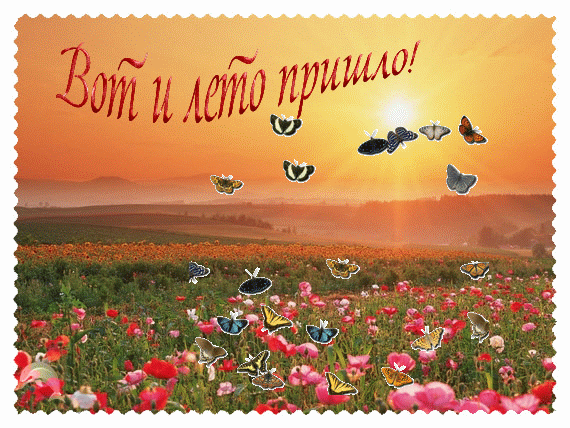 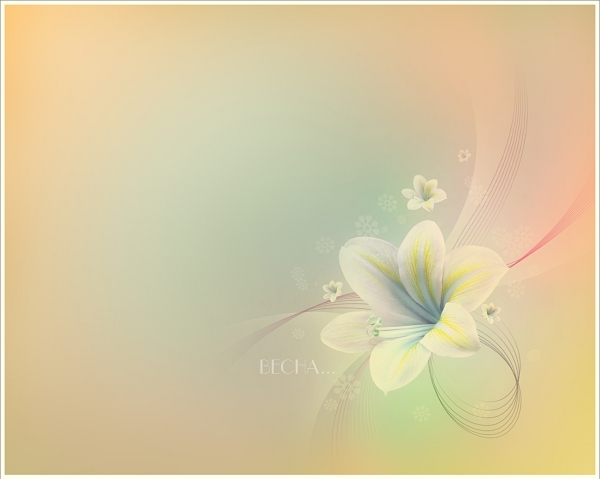 Июнь - Хлеборост, потому что колосится восходящая рожь. Посмотри, как заколосилась в поле рожь, цветет брусника и шиповник, если увидеть улей, то в нем пчелы собирают мед с пыльцы растений.
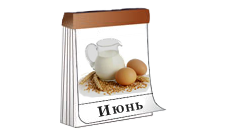 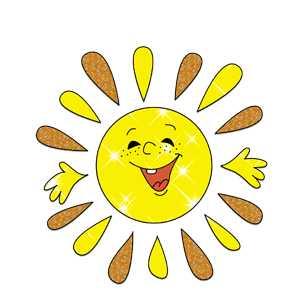 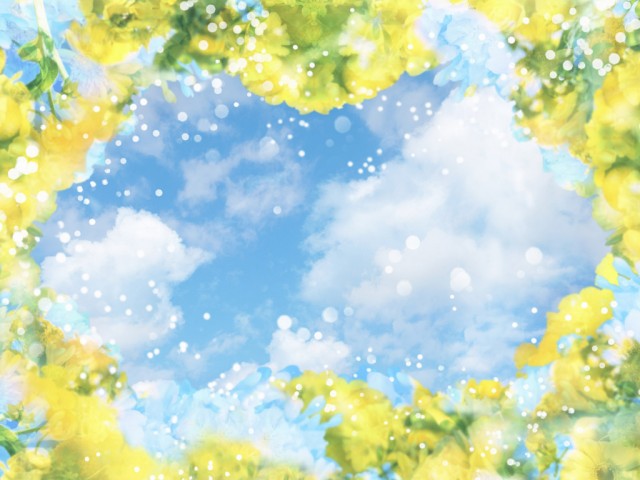 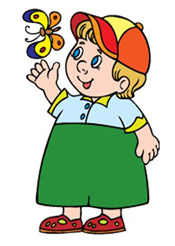 Что мы делаем в июнеВ июне наступает теплая пора лета. Лето еще в самом начале, поэтому могут быть и холодные деньки, бывают дожди и грозы, но в целом погода в месяце хорошая. Можно больше проводить времени на улице, рассматривать цветных бабочек, гулять в саду и носить панамку от солнца, ведь теперь солнышка очень много и дни, ближе к концу июня, становятся самыми длинными в году.
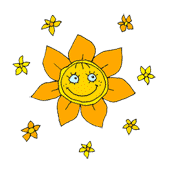 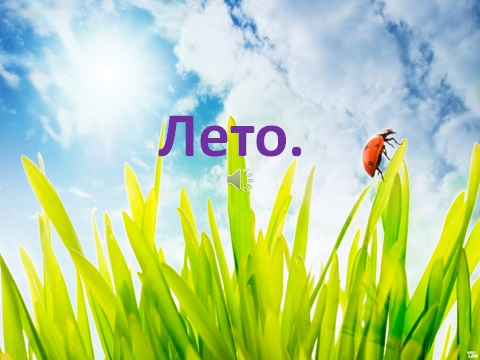 Все ходят в легкой одежде с открытыми руками и ногами.
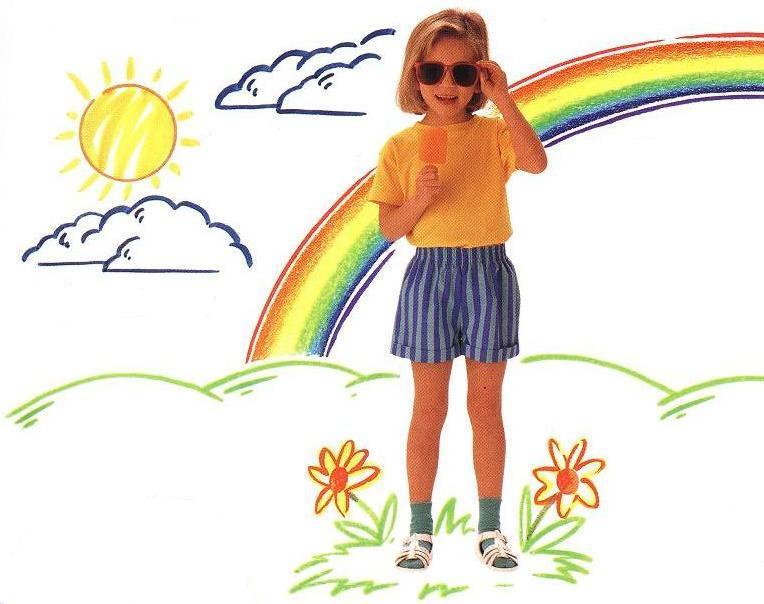 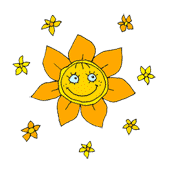 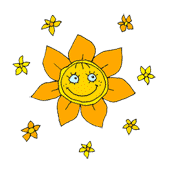 Деревья и кусты красуются в пышных зеленых нарядах. Земля тоже покрыта зеленой травой.
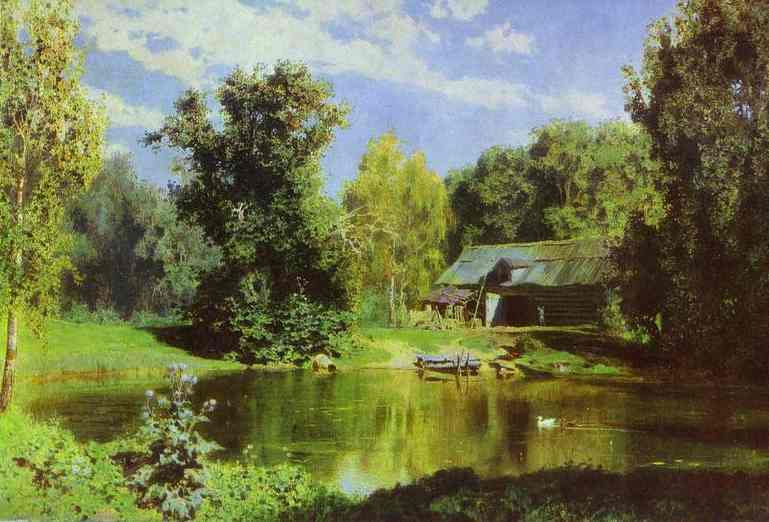 Всюду цветут цветы: в садах и парках...
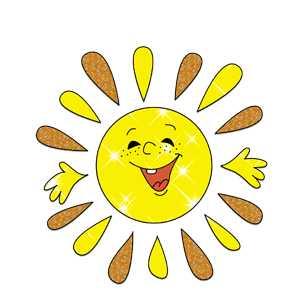 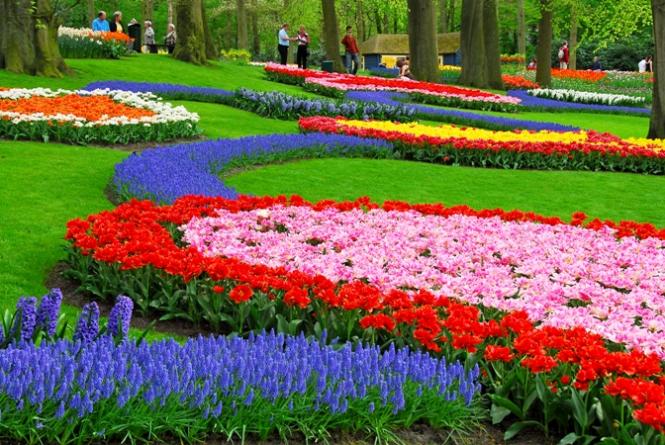 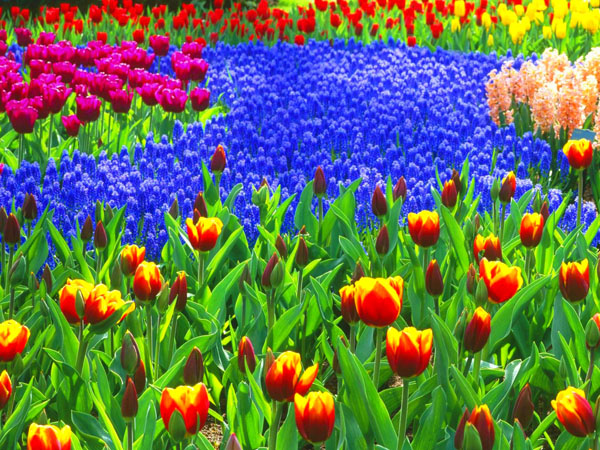 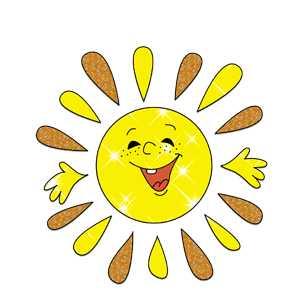 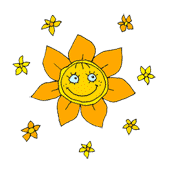 ...в лесу и на лугах...
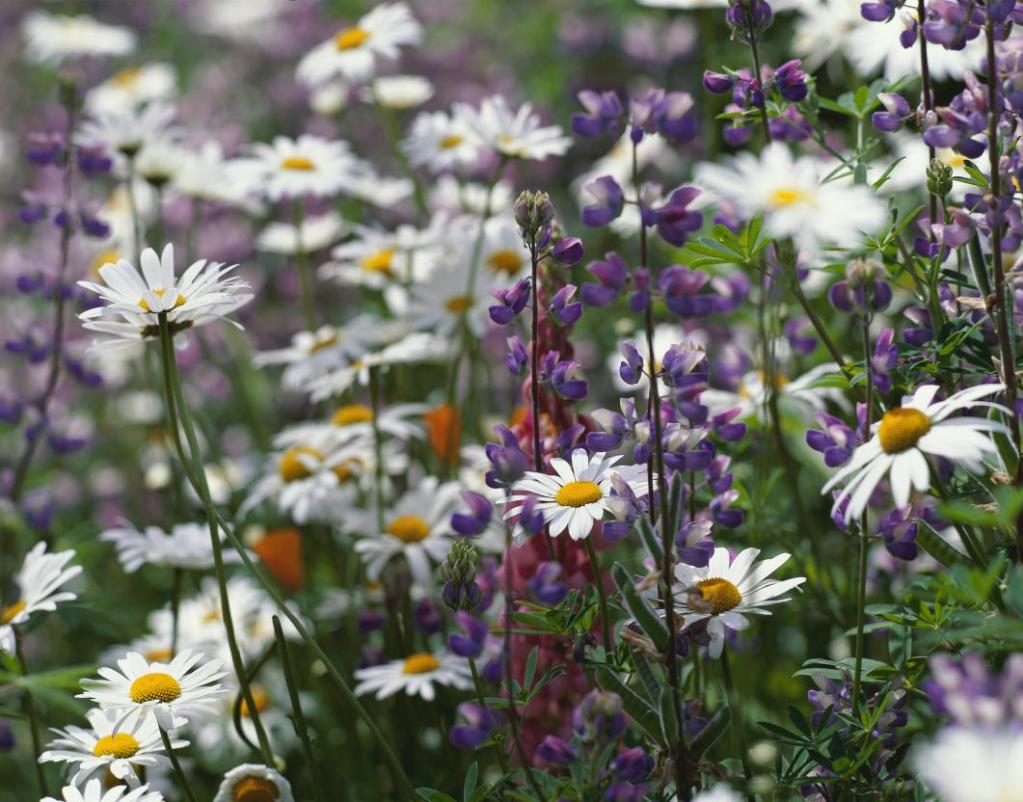 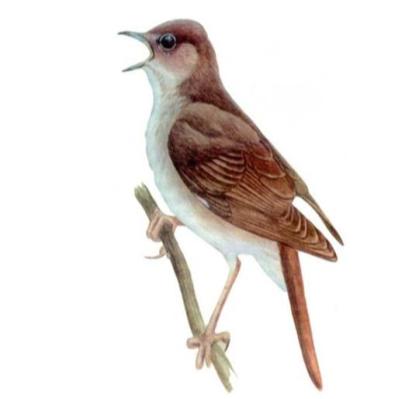 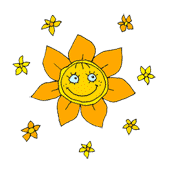 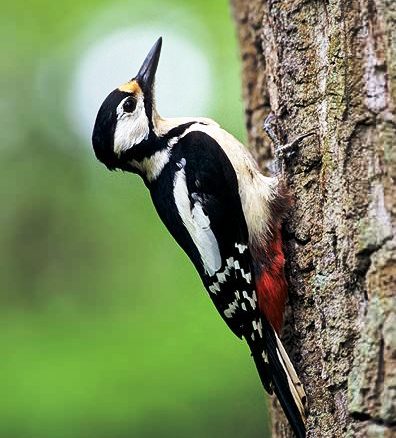 В лесу и на лугу слышны голоса птиц
соловей
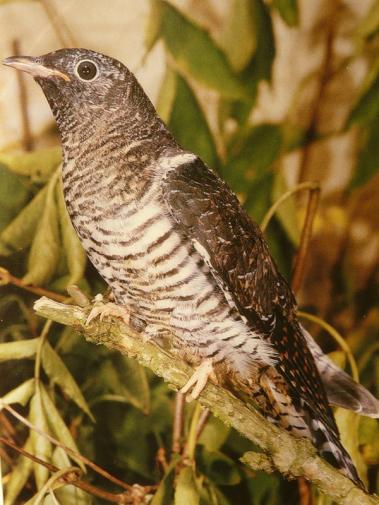 дятел
кукушка
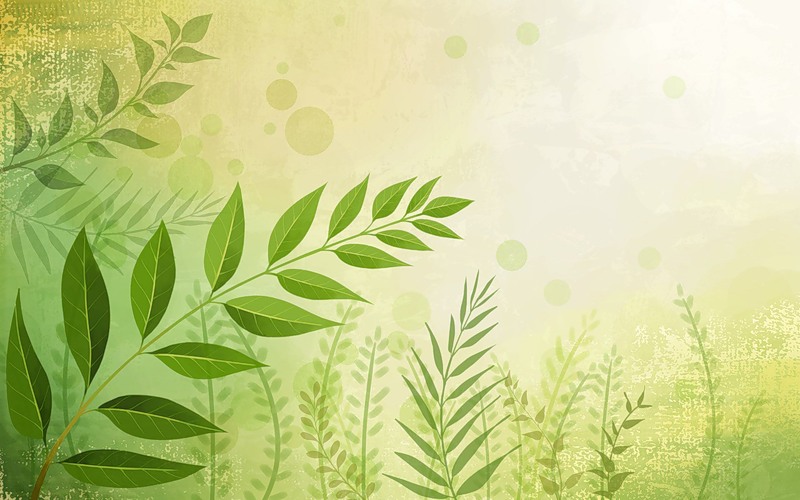 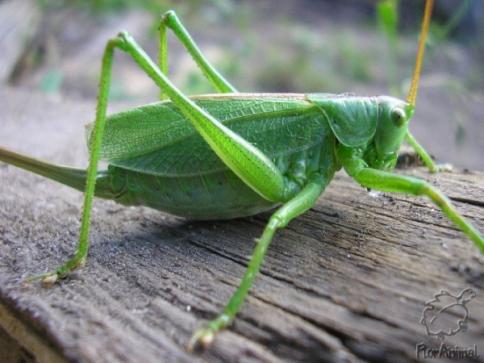 ...летают бабочки, пчёлы, жуки, стрекочут кузнечики.
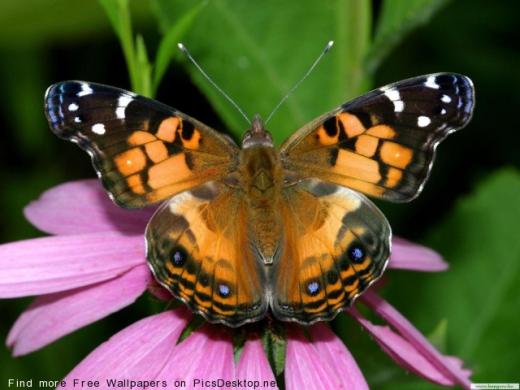 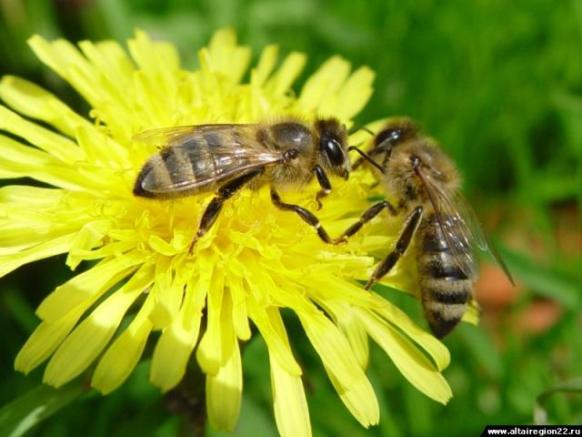 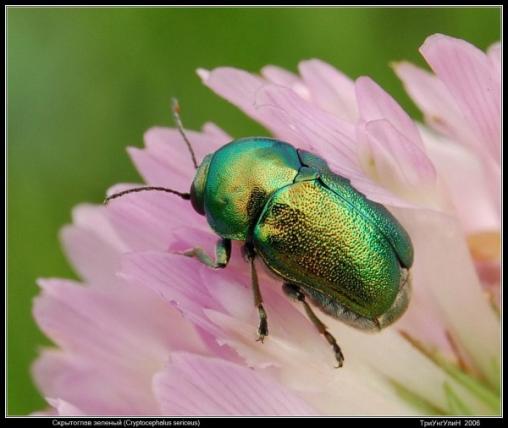 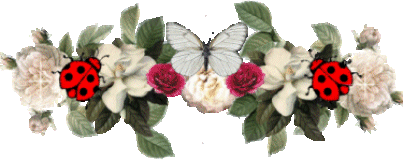 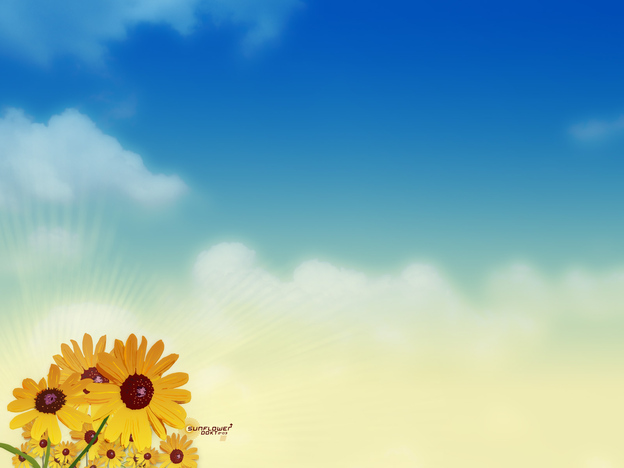 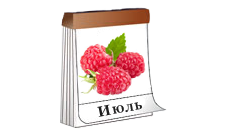 Июль - Страдник, потому что устанавливаются жаркие дни с грозами. В этом месяце идет сенокос (косят сено), спеет черника, наливается клубника. А если сходить в лес за ягодами можно набрать целую корзину. Смотри! В парках лежит летом пушистый "белый снег"?! Это цветет тополь, а "летний снег" - это тополиный пух.
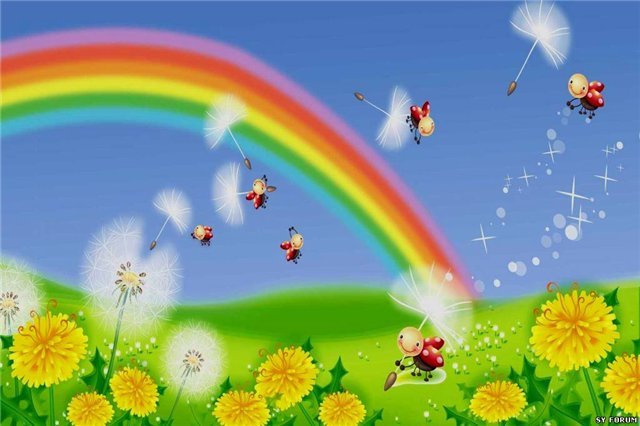 Что мы делаем в июле
Самый жаркий и знойный месяц. Солнце припекает настолько сильно, что гулять лучше пораньше с утра и вечером. Можно помогать в саду и на огороде, не забывая защищаться от жарких солнечных лучей. И еще знать, что в любой момент, даже в самую ясную погоду, могут нагрянуть тучи и разразится гроза, потому что, июль самый грозовой месяц. Но обычно гроза быстро проходит и вновь выглядывает солнышко.
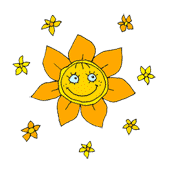 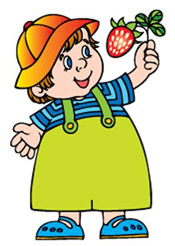 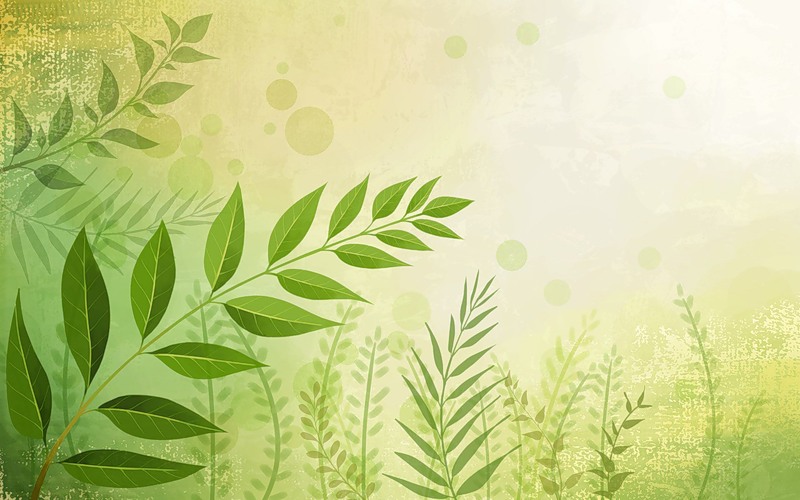 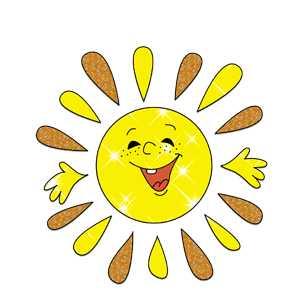 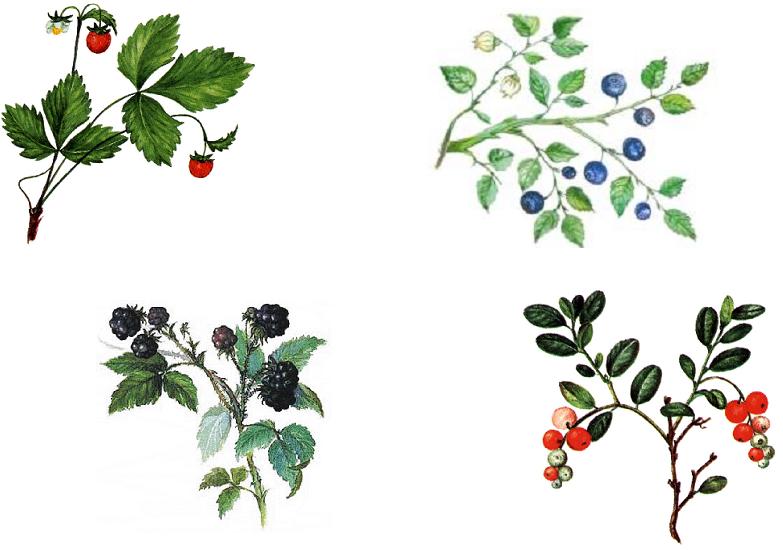 черника
земляника
ежевика
брусника
Летом можно поесть вкусные ягоды.Вот какие ягоды растут в лесу.
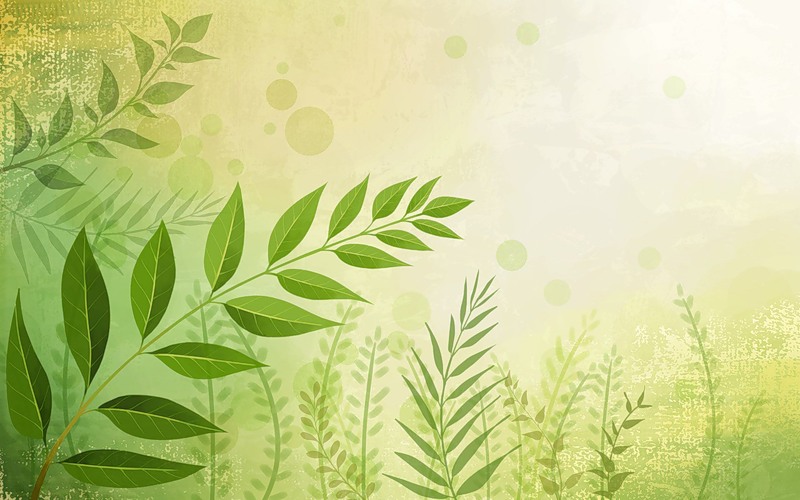 ... и в саду
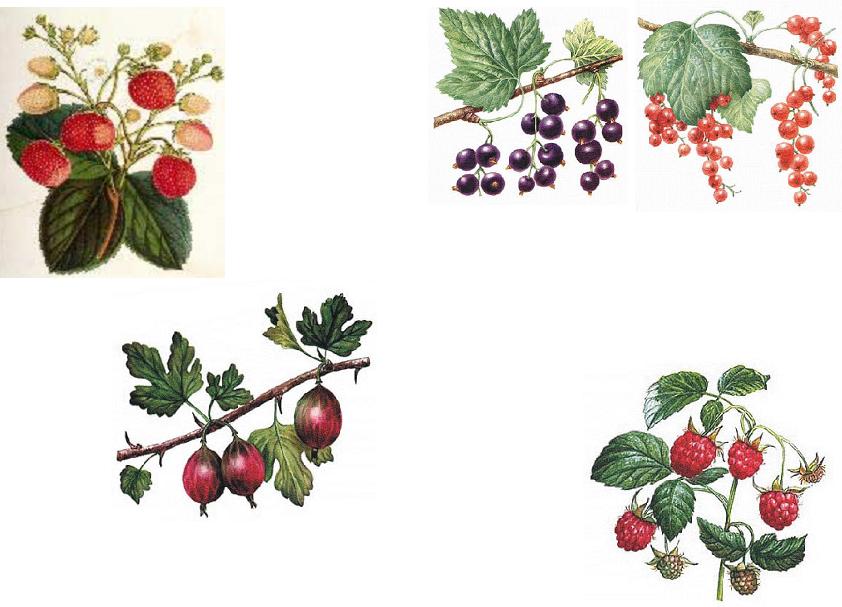 чёрная 
смородина
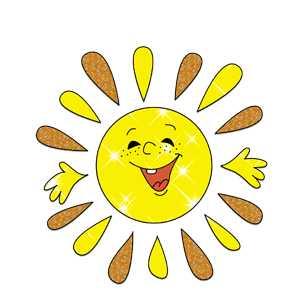 красная смородина
клубника
крыжовник
малина
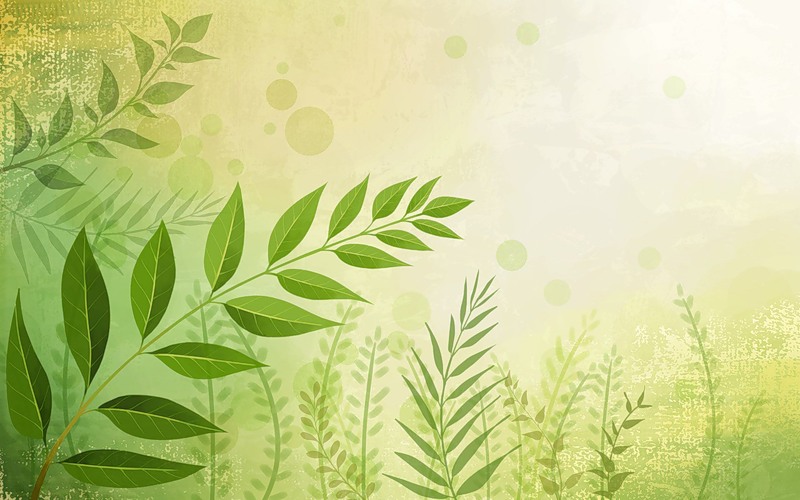 ... а в саду начинают созревать фрукты …
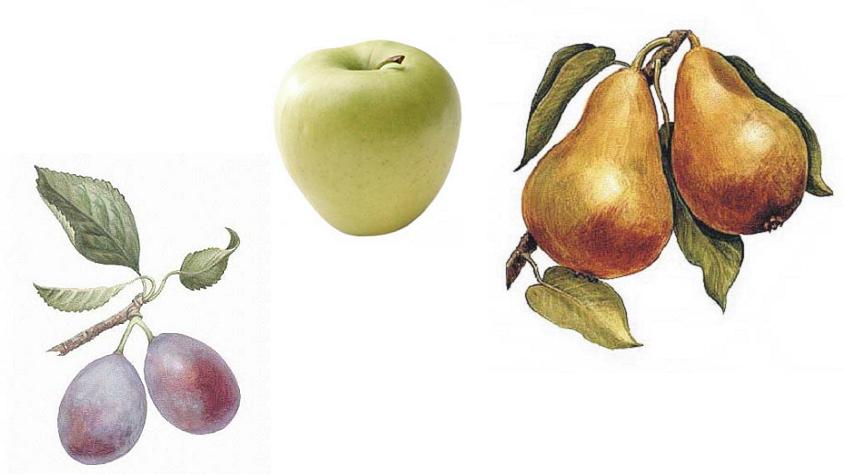 яблоки
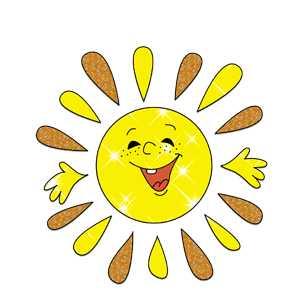 сливы
груши
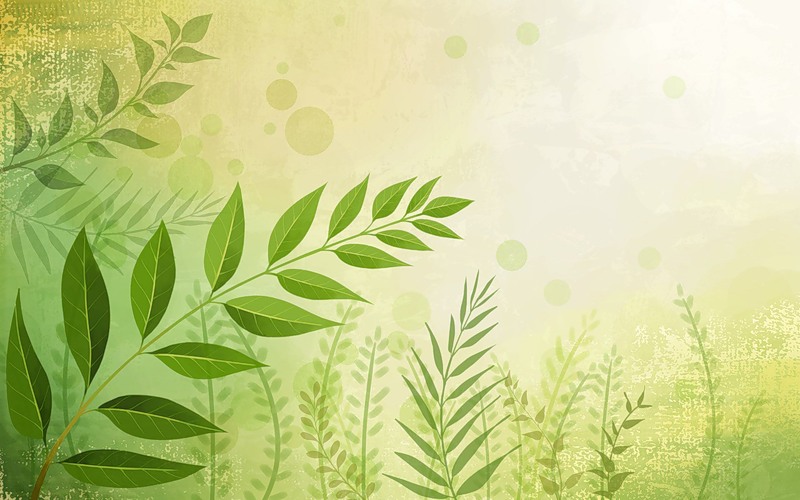 ... и овощи
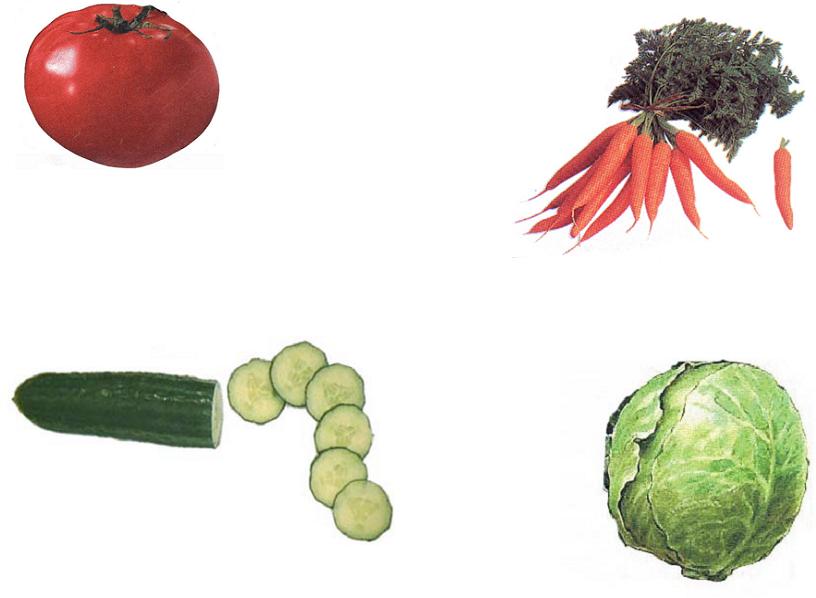 морковь
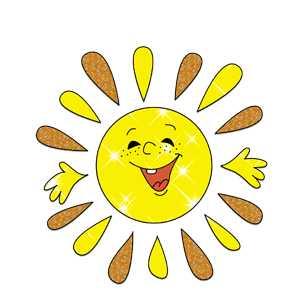 помидор
капуста
огурец
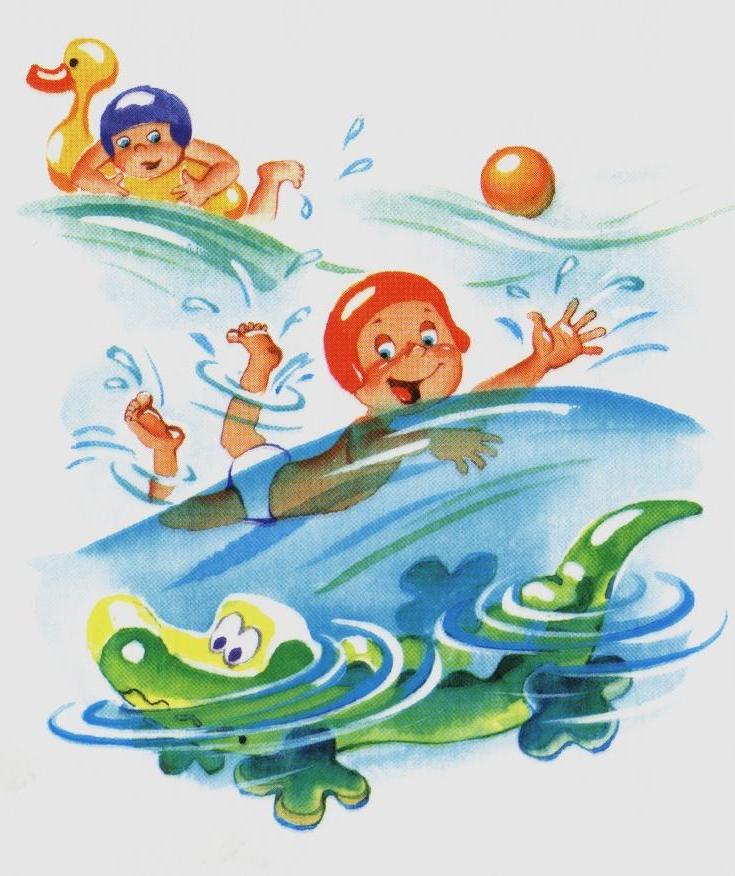 Летом можно купаться в озере, на речке или море.
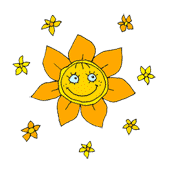 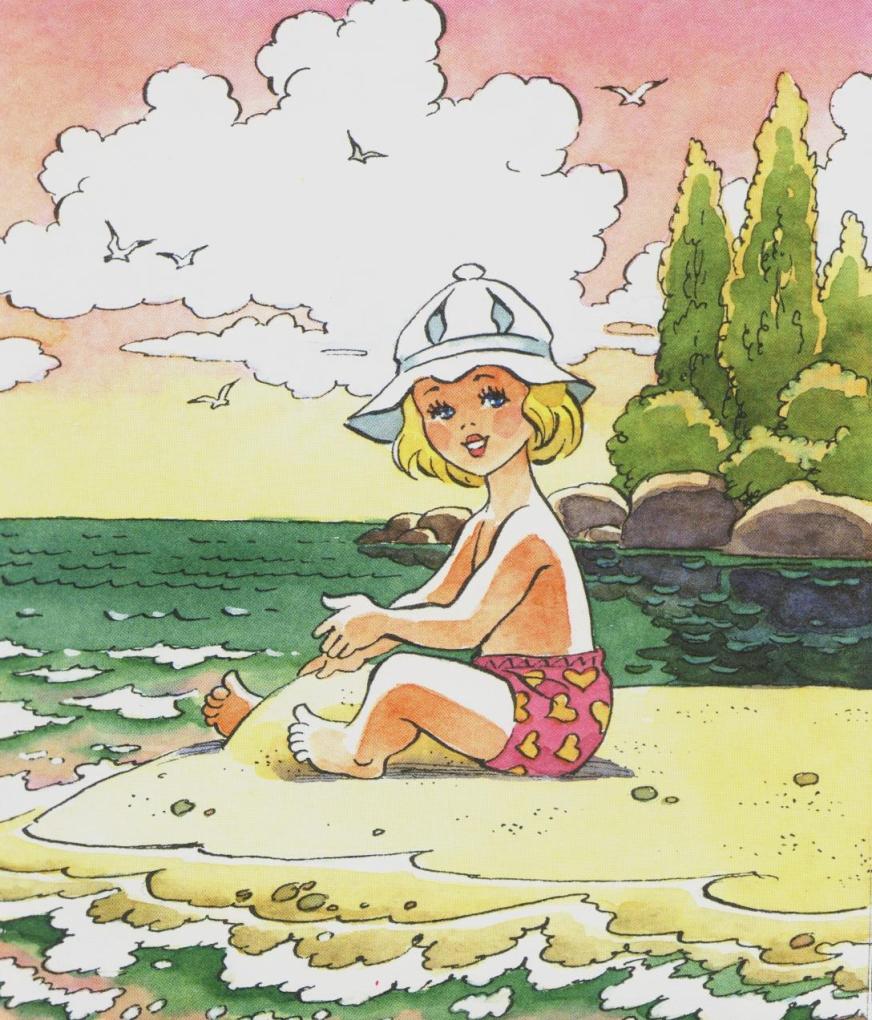 А из песка на берегу можно делать куличики и строить замки.
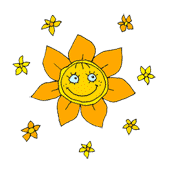 А ещё июль самый грозовой месяц.
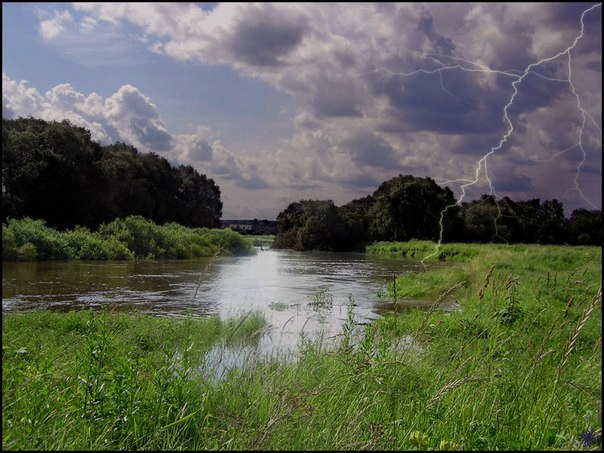 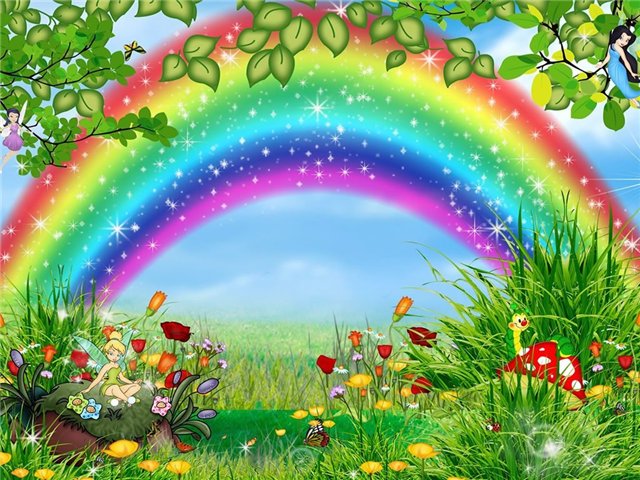 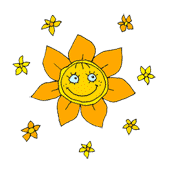 Но обычно гроза быстро проходит и вновь выглядывает солнышко.
Август - Жнивень, потому что наступает главная пора жатвы, уборки урожая. Потрогай воду у берега в озере. Стала холодней. Это потому, что день стал короче, а ночи длинней. А солнце все равно по-летнему греет. Месяц август дарит нам большой урожай фруктов, овощей и вкусных ягод.
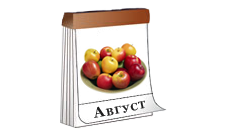 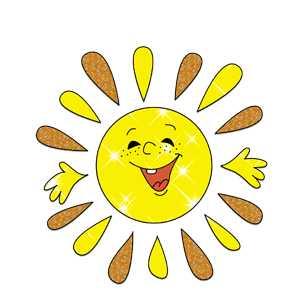 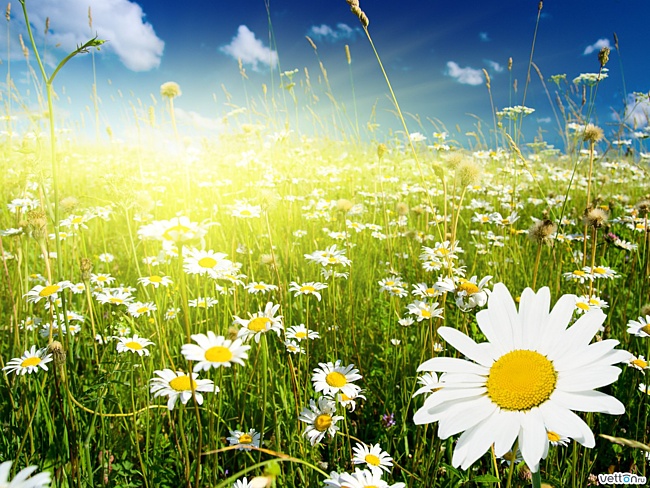 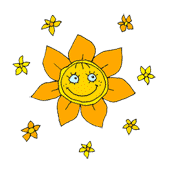 Что мы делаем в августе.
Вкусная и сладкая пора - август. Грядки и кусты дарят самые вкусные плоды. В конце лета в лесу появляются грибы. Гулять в этом месяце одно удовольствие, ведь солнце уже не так припекает, а дни стоят теплые и спокойные. Вот только вечером одеваться надо уже чуть потеплее, так как солнышко садится начинает рано.
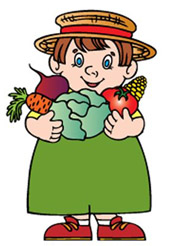 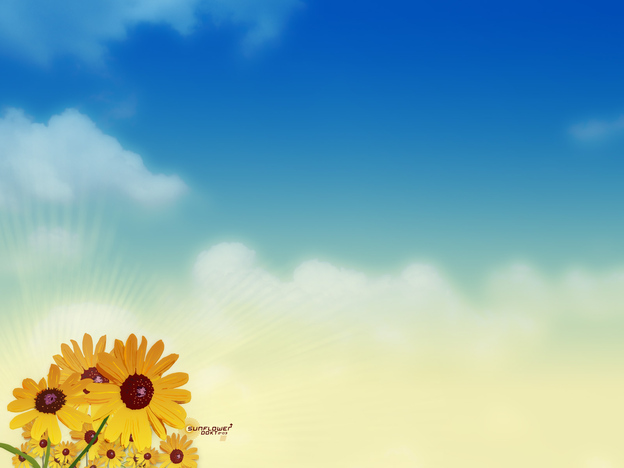 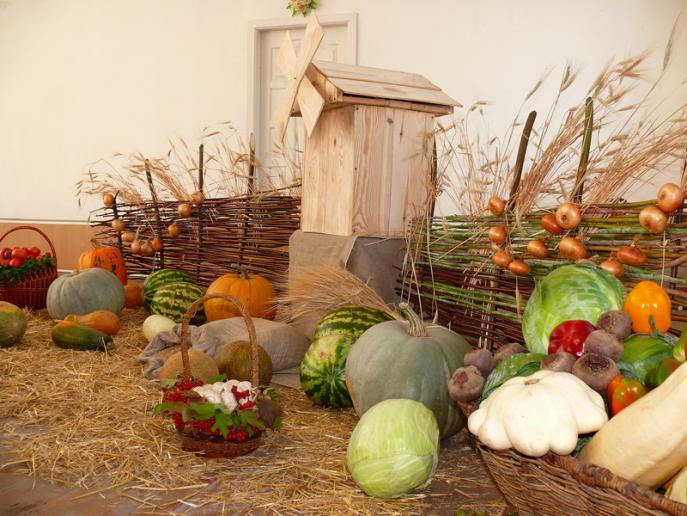 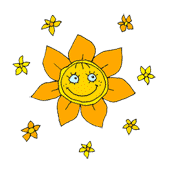 Собираем в августе, Урожай плодов. Много людям радости ,После всех трудов.Солнце над просторными ,Нивами стоит. И подсолнух зернами Черными набит.
На полях собирают пшеницу и рожь, из которых потом пекут хлеб.
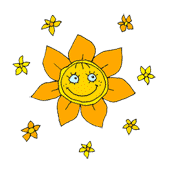 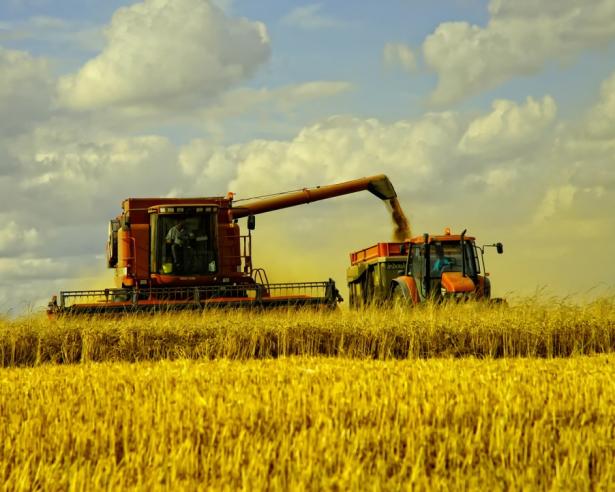 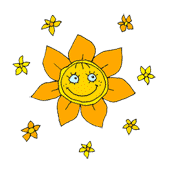 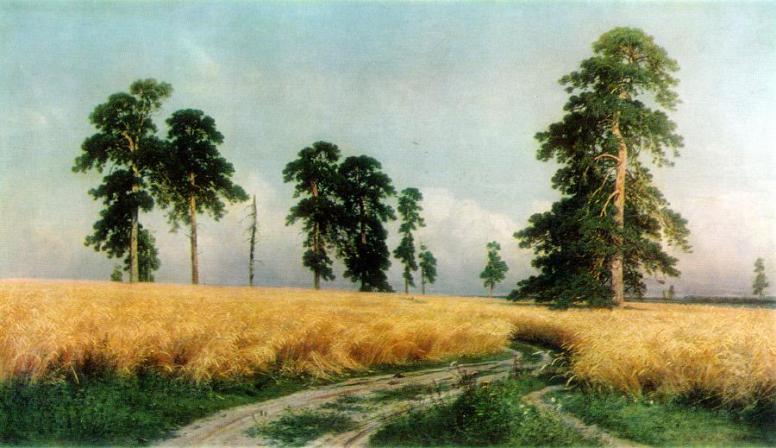 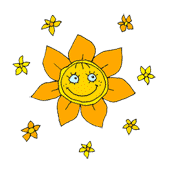 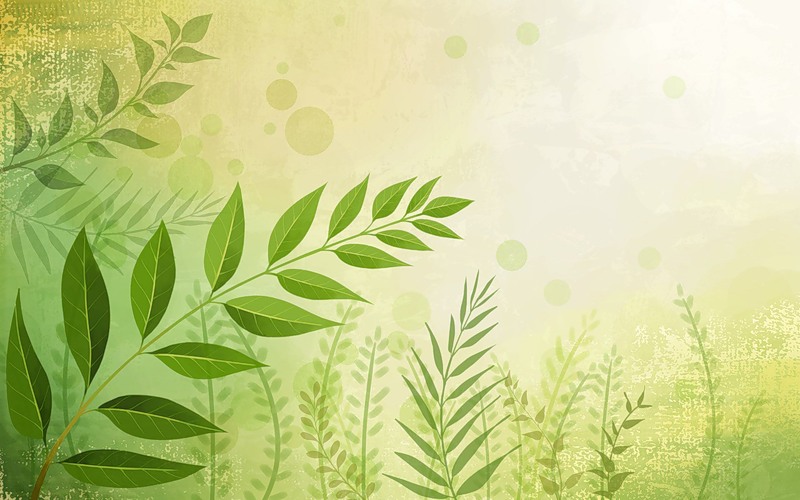 В конце лета в лесу появляются грибы
боровик
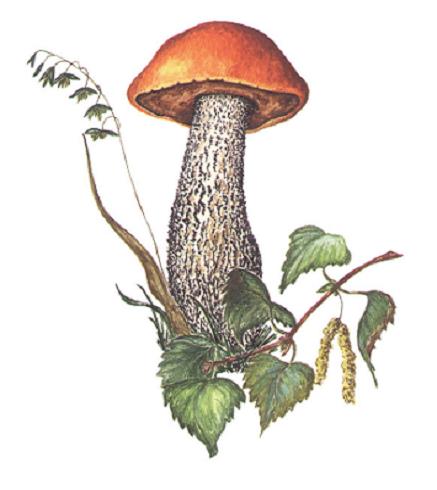 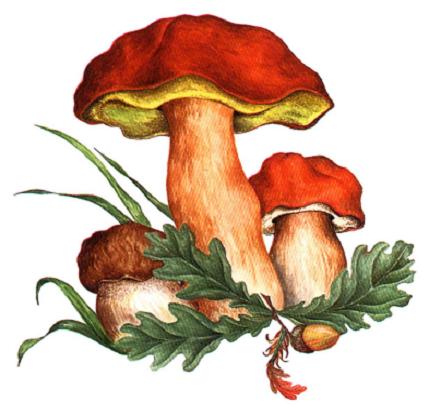 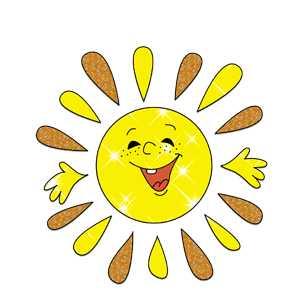 подберёзовик
Загадки для детей о лете
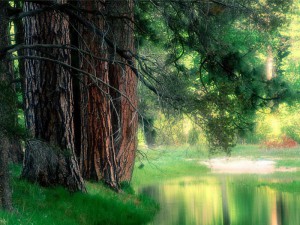 На небе повисло
цветное коромысло.
После дождя, приходит
Потом быстро уходит.
Ответ: (Радуга)
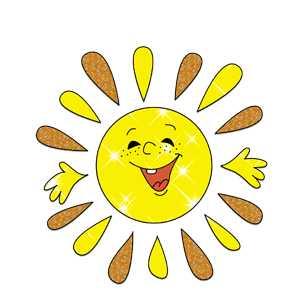 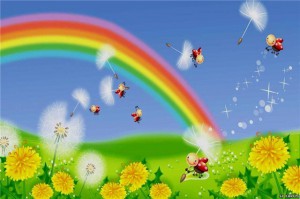 Солнце подпекает
Цветы  расцветают.
Ягоды поспевают
Когда это бывает?
Ответ: (Летом)